Język polski
Historia języka polskiego to historia nieustannie napływających do niego zapożyczeń. Najpierw z greki i łaciny (wyrazy związane z chrześcijaństwem i duchowieństwem), potem z języka niemieckiego (wyrazy dotyczące handlu i miasta) i francuskiego (nazwy związane z modą, makijażem, światem kultury i sztuki), obecnie – z języka angielskiego, który uznawany jest za język międzynarodowy funkcjonujący w słownictwie wszystkich branż, zwłaszcza technologicznej, korporacyjnej i marketingowej.
Historia
Alfabet
W języku polskim stosuje się alfabet łaciński składający się obecnie z 32 liter. W użyciu są także 3 litery: Q, V i X, które występują wyłącznie w wyrazach obcego pochodzenia. Polski jest też jednym z języków słowiańskich (wraz z czeskim, chorwackim i słoweńskim), w którym stosuje się znaki diakrytyczne (ą, ć, ę, ł, ń, ó, ś, ź, ż). Język polski i jego zasady regulowane są przez instytucję zwaną Radą Języka Polskiego. 
21 lutego obchodzimy ustanowiony przez ONZ Międzynarodowy Dzień Języka Ojczystego. W Polsce jest to święto obchodzone od 2012 roku.
Język polski znajduje się obecnie na 26. miejscu najczęściej używanych języków na świecie i posługuje się nim około 44 milionów ludzi i jest także jednym z oficjalnych języków Unii Europejskiej. Ze względu na swoje cechy gramatyczne, ortografię oraz wymowę uznawany jest za jeden z najtrudniejszych języków do nauki przez obcokrajowców, których język ojczysty radykalnie różni się od polskiego. Jest jednak stosunkowo łatwy do opanowania dla cudzoziemców, którzy posługują się językami słowiańskimi np. Czechów. Spowodowane jest to tym, że przodkiem języka polskiego, tak jak większości języków europejskich, jest język praindoeuropejski.
Ciekawostki
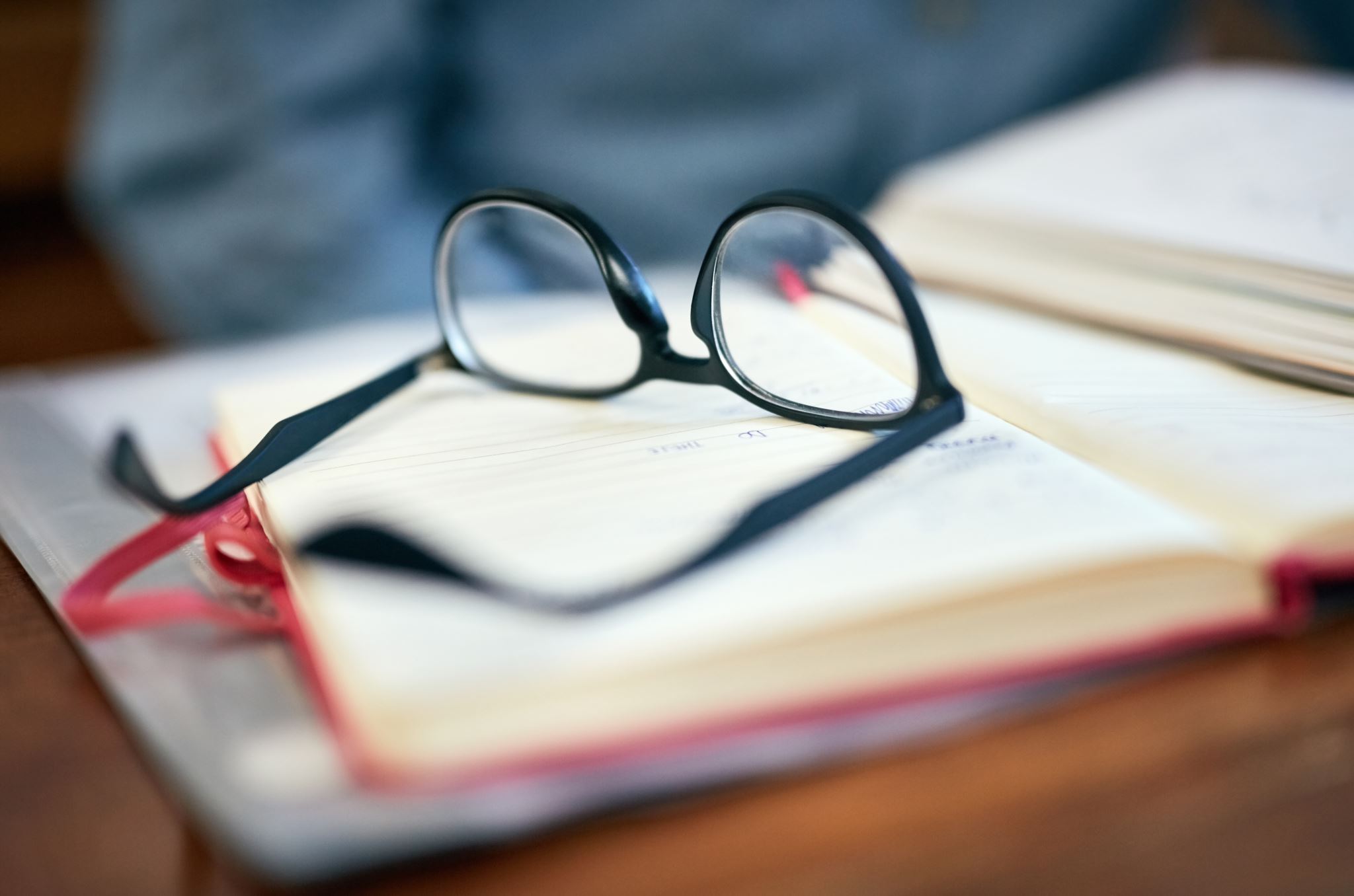 Dziękuje za oglądanie
Klaudia Romanowicz klasa 4b